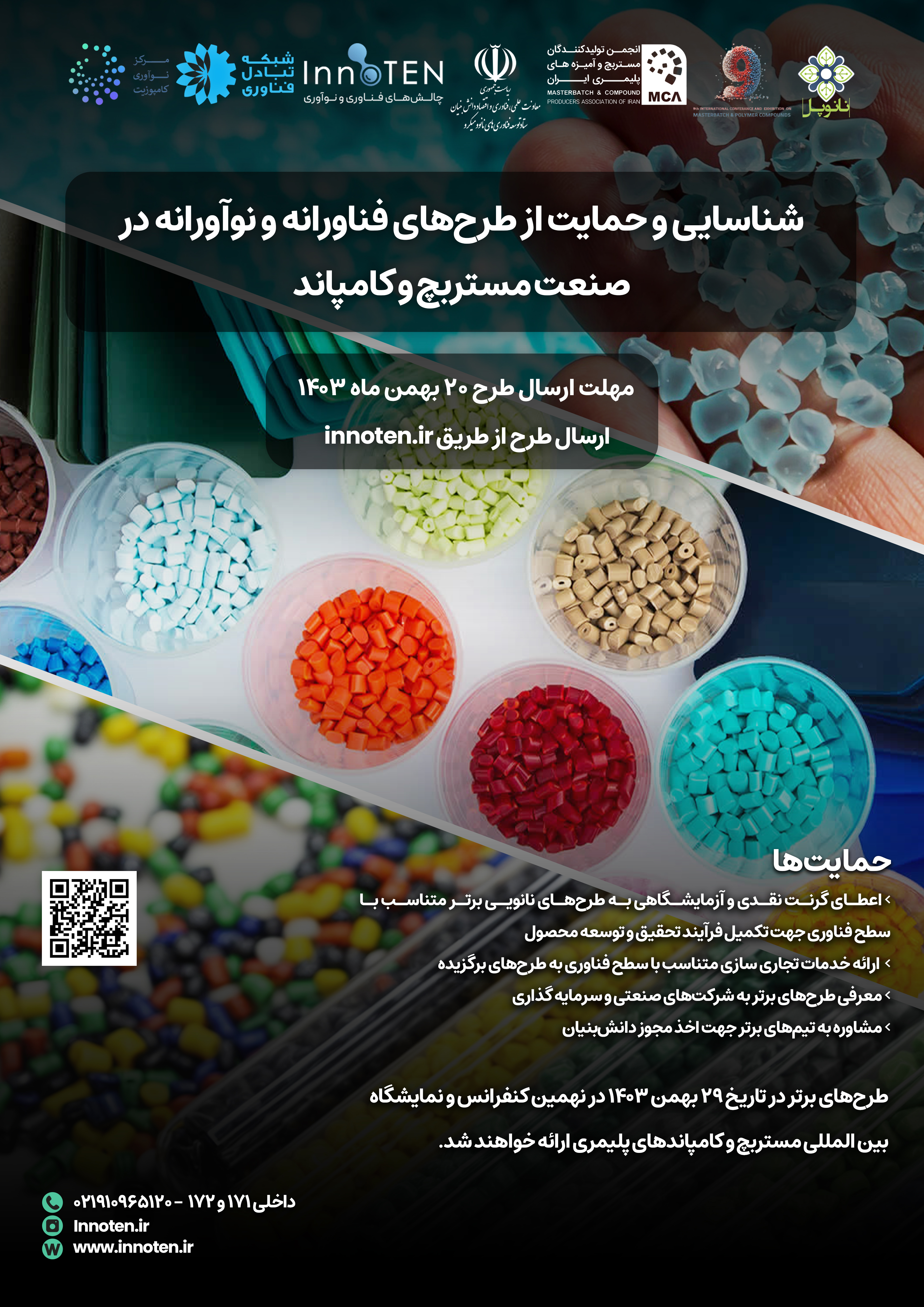 عنوان چالش:   شناسایی و حمایت از طرح‌های فناورانه و نوآورانه در صنعت مستربچ و کامپاند
1
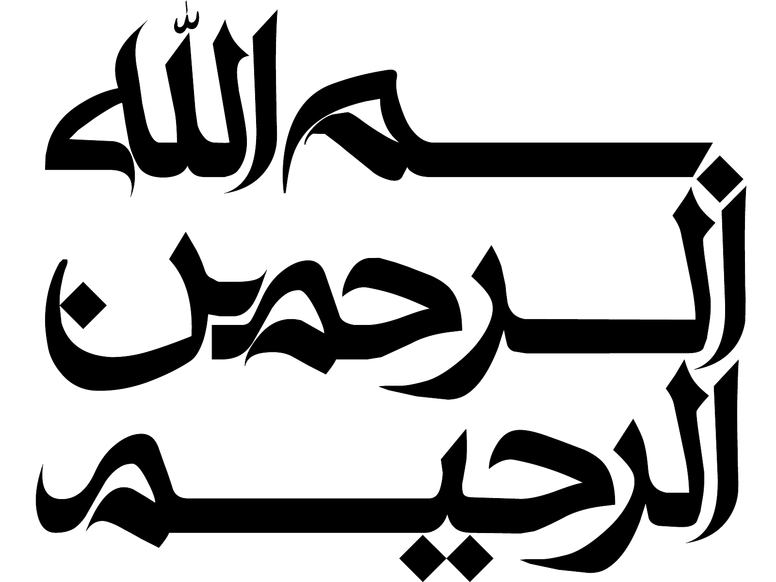 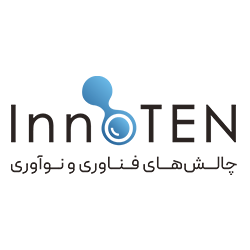 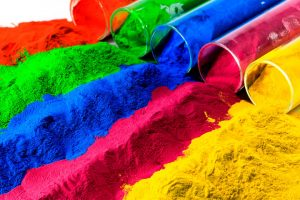 عنوان طرح
لوگو شرکت
نام شرکت
تاریخ
3
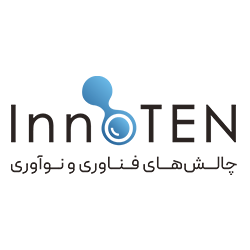 معرفی همکاران
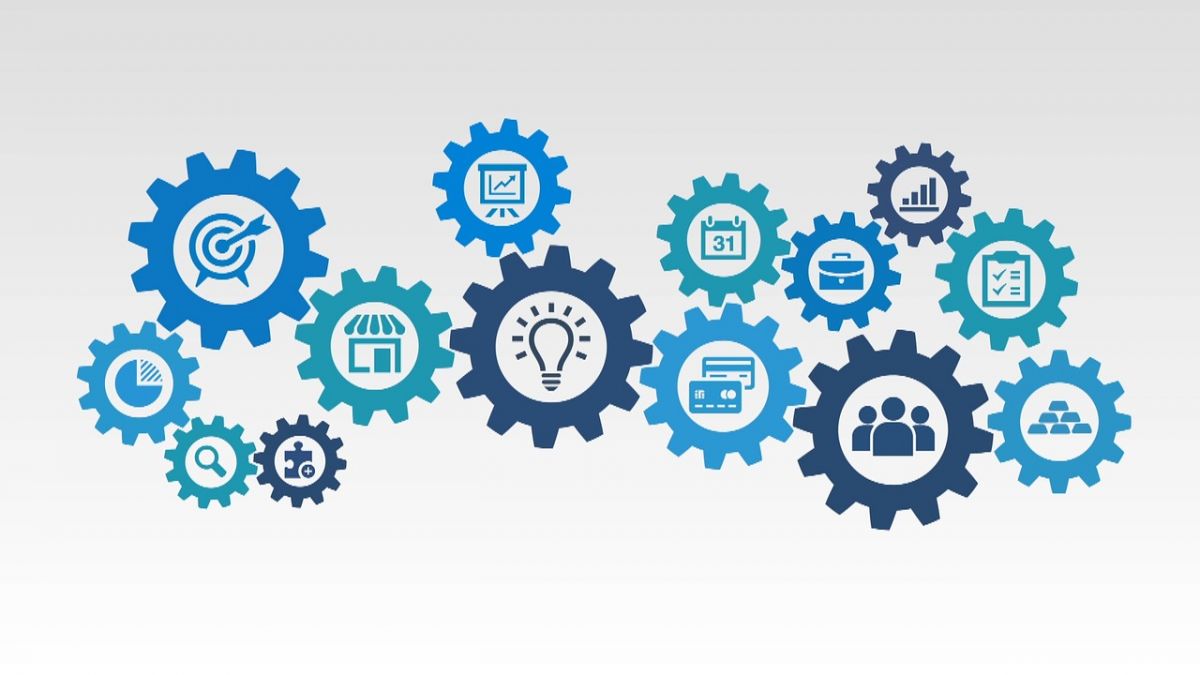 نام و نام خانوادگی
تحصیلات 
آخرین دانشگاه محل تحصیل
تخصص‌ها
1
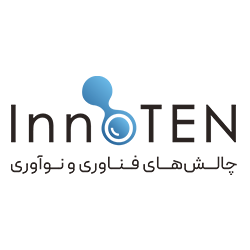 معرفی شرکت
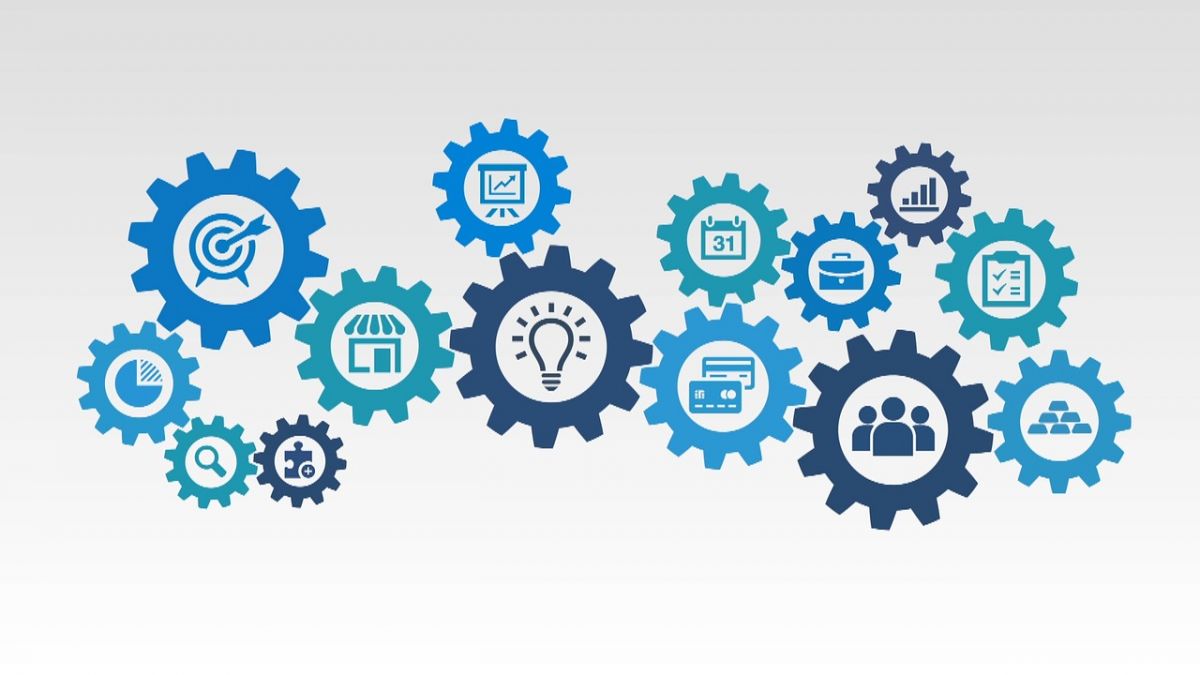 تعداد پرسنل
حوزه فعالیتی شرکت
سمت 
وضعیت دانش بنیانی
لیست حق بیمه
2
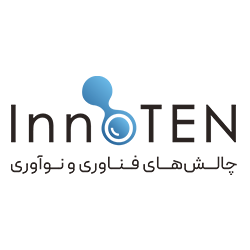 سوابق شرکت
ارائه سوابق 3 سال گذشته 
ارائه وضعیت پروژه‌های در حال اجرا
3
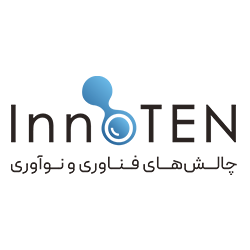 ابعاد فنی و جزئیات برنامه
در این قسمت راه حل خود برای حل چالش را از منظر علمی (روش علمی ساخت محصول و مراحل مختلف آن) / سطح آمادگی فناوری (TRL‌‌) تکرارپذیری فرآیند تولید، بیان کنید.
لطفا شرح و تفسیر مطالب علمی، گزارش‌ها، آنالیزها، آزمون‌ها و نتایج با استناد به مراجع معتبر و بر اساس استاندارهای مورد قبول ارائه گردد.
لطفا ابعاد فنی طرح خود را بصورت مختصر و مفید جهت ارائه به داور فنی توضیح دهید.
4
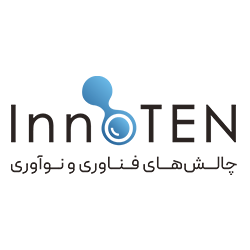 مواد و تجهیزات
در این قسمت لیست مواد و تجهیزات مورد استفاده را بیان کنید.
در این قسمت در مورد وضعیت دسترسی به تجهیزات و نوع و محل تأمین مواد طرح توضیح داده شود.
5
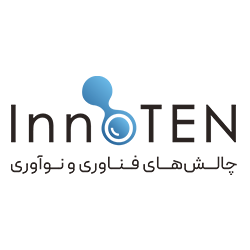 مزیت‌های محصول
در این قسمت محصول خود را از لحاظ فرآیند، ویژگی‌ها، ابعاد اقتصادی (قیمت) و ... با نمونه خارجی مقایسه فرمایید.
7
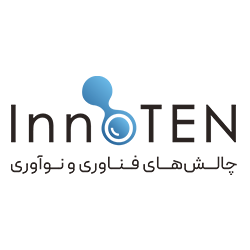 شرایط تولید
زیرساخت‌ها
امکانات
تجهیزات
8
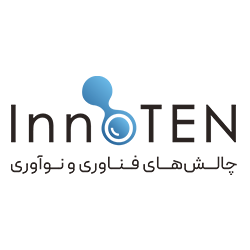 گلوگاه‌ها و موانع اجرای طرح
9
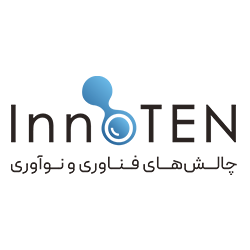 جزئیات نقشه راه ساخت و بهره برداری
ارائه جزئیات نقشه راه تولید به همراه زمان
برنامه اجرایی و زمان‌بندی پروژه در قالب گانت چارت
10
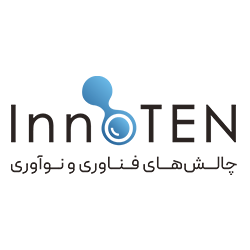 تاییدیه‌ها و مستندات موثق
ارائه گزارش و تاییدیه‌های تولید و عملکرد محصولات ساخته شده قبلی
 ارائه مستندات و تاییدیه رضایتمندی مشتریان
گواهینامه‌ها و تاییدیه‌های بین المللی
11
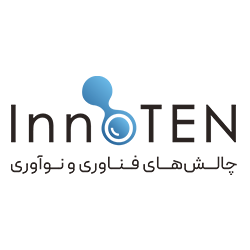 برآورد هزینه اجرای طرح
در این قسمت، جدول هزینه‌های مورد نیاز برای پیاده سازی طرح براساس شکست پروژه (مواد، تجهیزات، خدمات و نیروی انسانی ...) در هر مرحله از طرح در مقیاس آزمایشگاهی و صنعتی را قرار دهید و قیمت تمام شده محصول را پیش‌بینی نمایید.
12
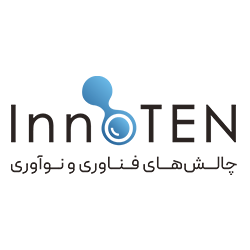 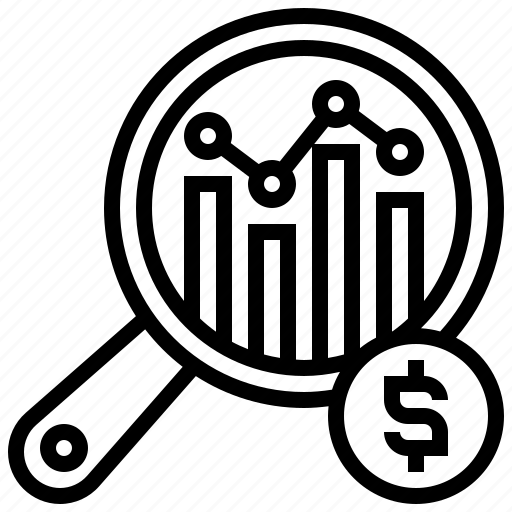 مطالعات بازار
ارزیابی وضعیت عرضه و تقاضا محصول
قراردادها و فروش
نحوه فروش و بازاریابی محصولات و خدمات از گذشته تا به امروز
برنامه فروش و توسعه بازار
13
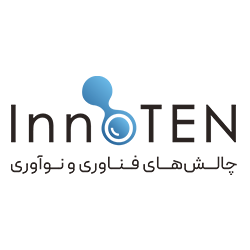 منابع تامین هزینه‌ها
مدل تامین مالی برای اجرا پیشبرد طرح با جزئیات کامل و مستندات مالی ارائه گردد.
ميزان آورده مالی اعم از نقدي و غير نقدي (درصد از کل هزينه اجراي طرح)
سهم شرکای کلیدی
14
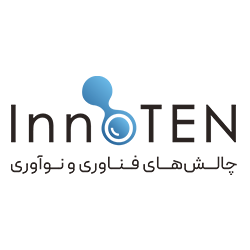 سرمایه مورد نیاز
میزان سرمایه و تسهیلات مورد نیاز برای اجرای بخش‌های مختلف طرح خود را در یک جدول ارائه نمایید.
تسهيلات درخواستي شما صرف خريد و يا سرمايه‌گذاري در چه مواردي خواهد شد؟ (با ذکر جزئیات توضیح دهید)
15
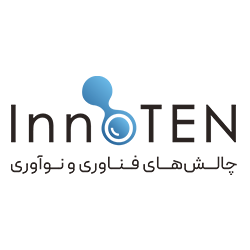 مالکیت فکری و معنوی طرح و مقاله و پتنت
مالکیت مادی و معنوی طرح به چه کسی تعلق دارد (حقیقی-حقوقی)؟
آیا طرح شما مقاله (ISI _علمی و پژوهشی) و یا پتنت شده است؟
16
با تشکر از توجه شما
www.Nanoten.ir
021910965120
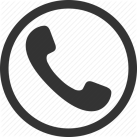 www.innoten.ir